Посуда
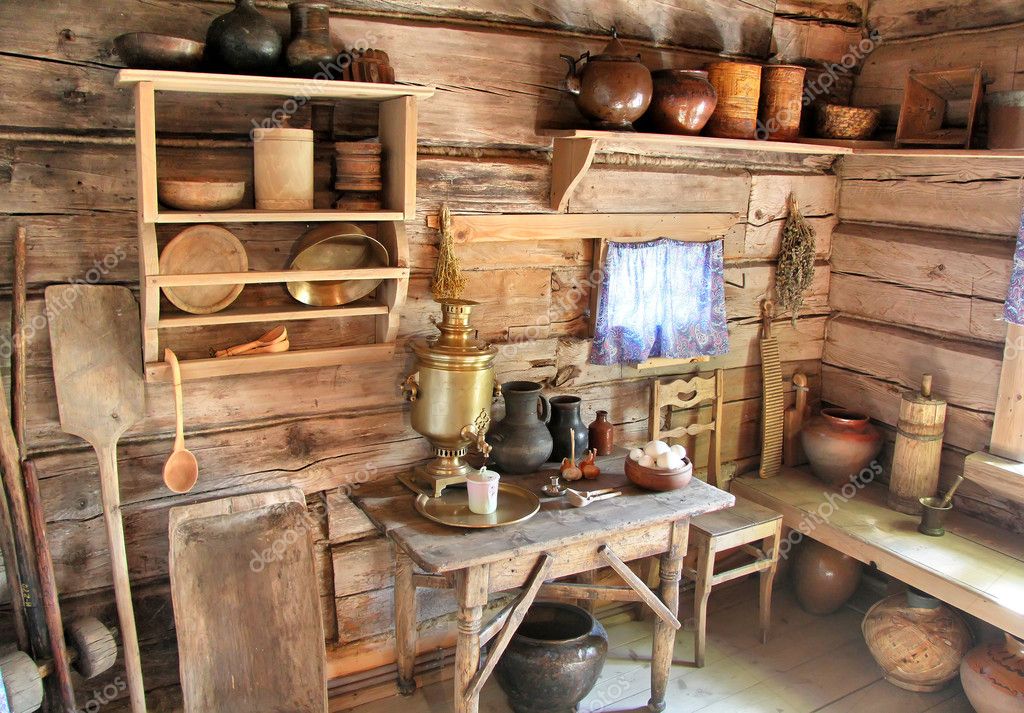 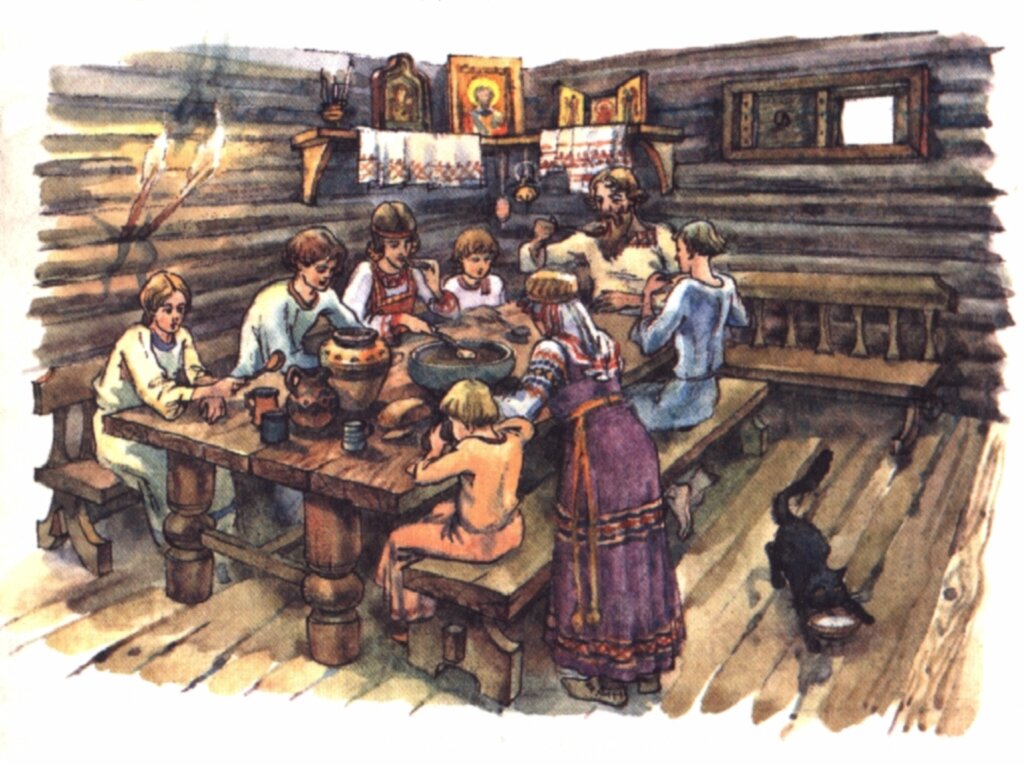 Посудой люди пользовались с древних времен
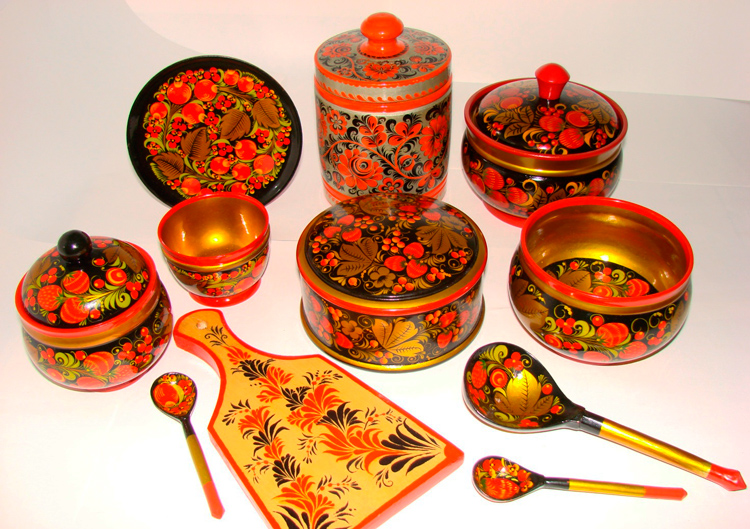 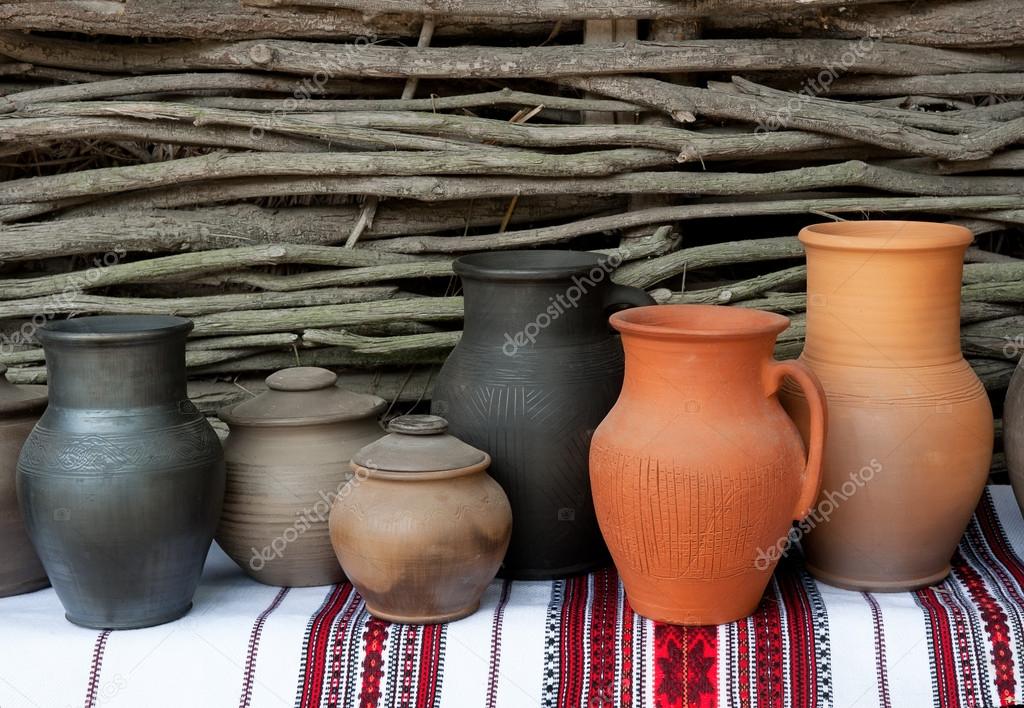 Сначала она была деревянная. Русская национальная посуда так и осталась деревянной и глиняной.
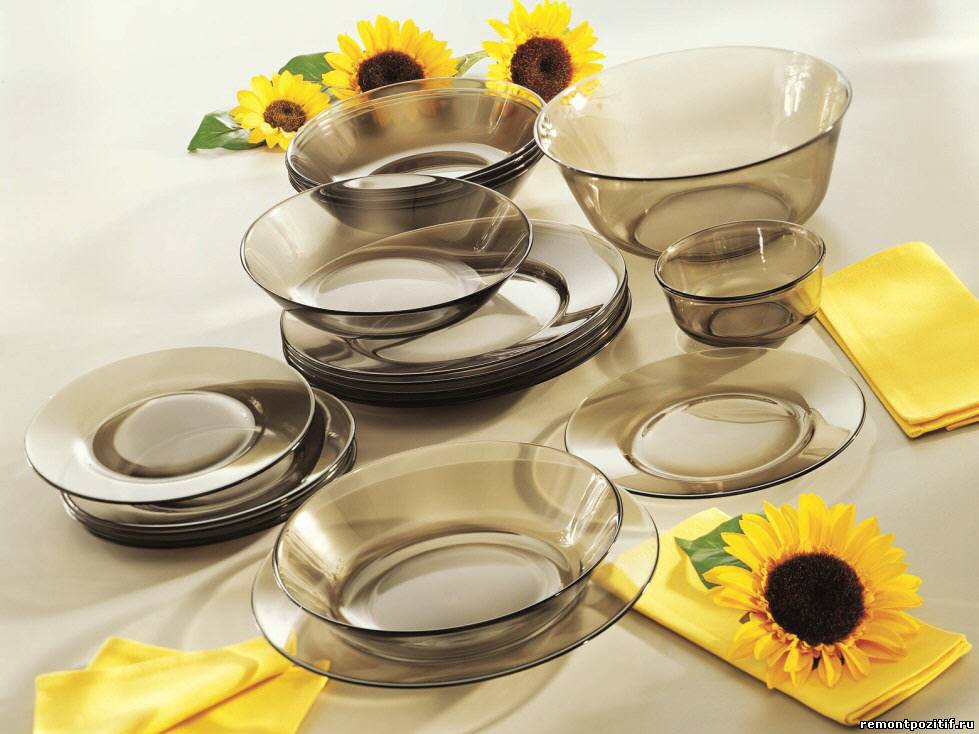 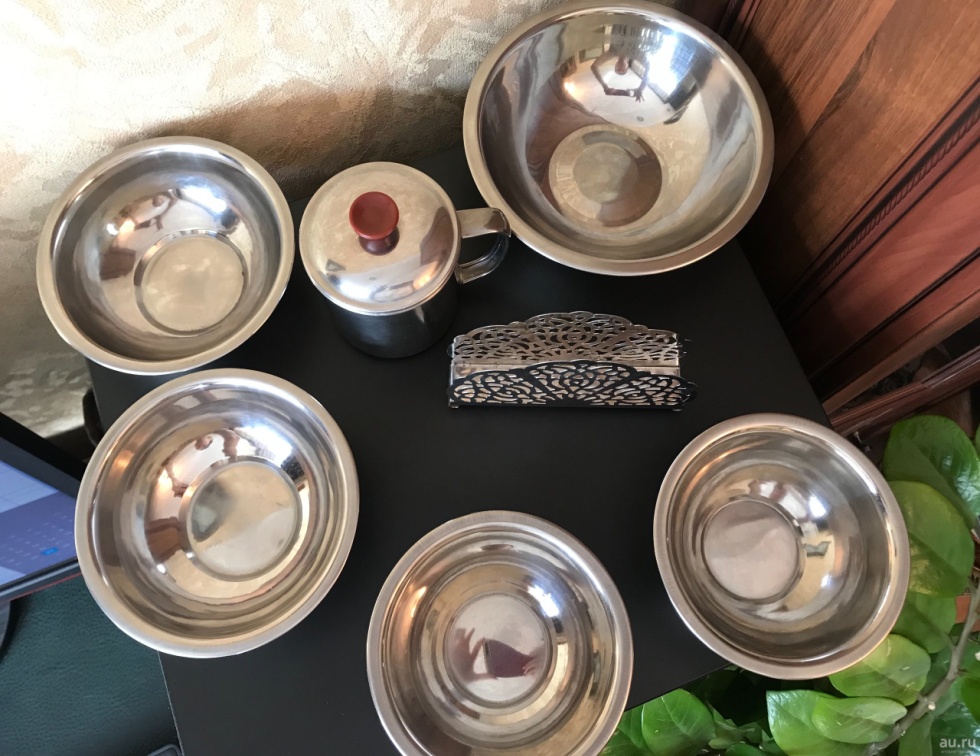 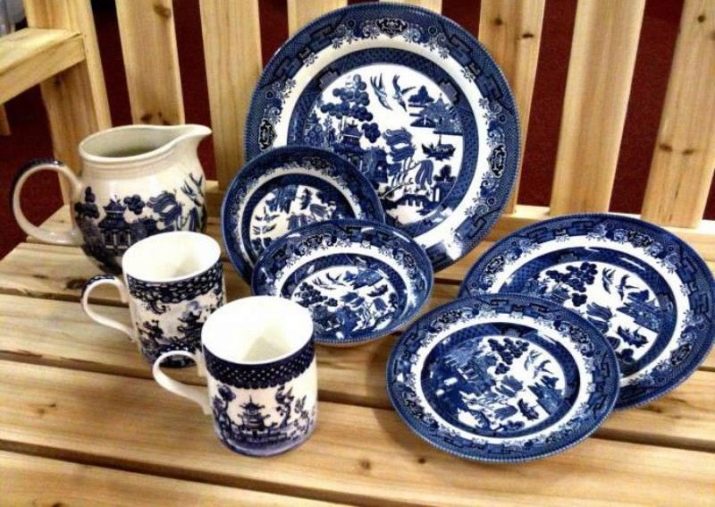 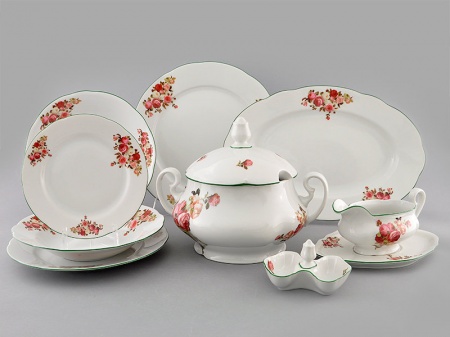 Потом появилась стеклянная, металлическая, фаянсовая и фарфоровая посуда.
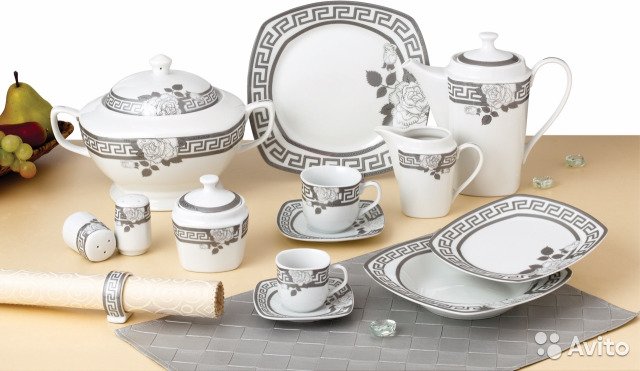 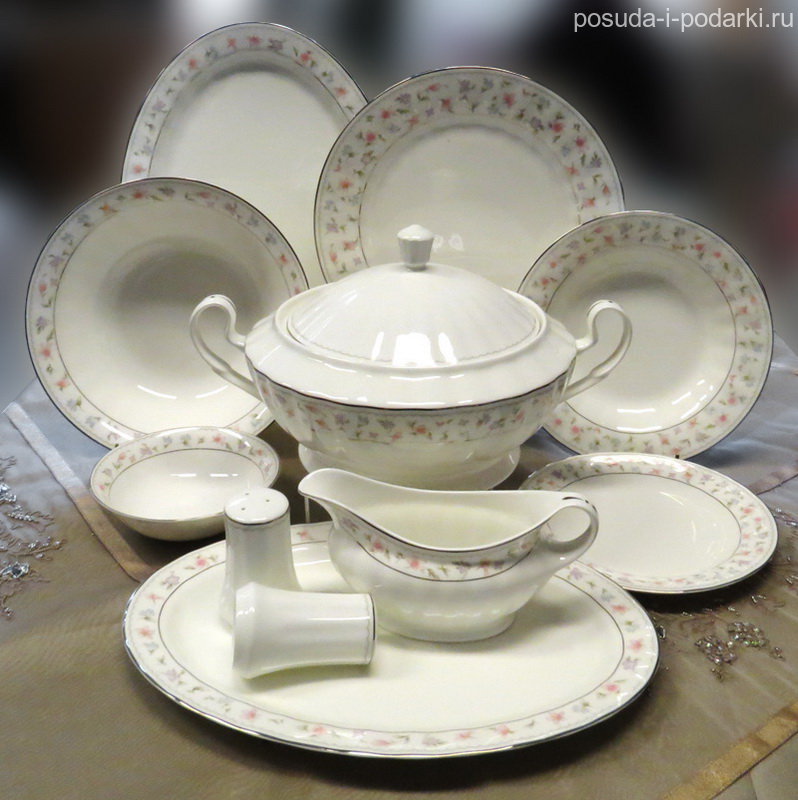 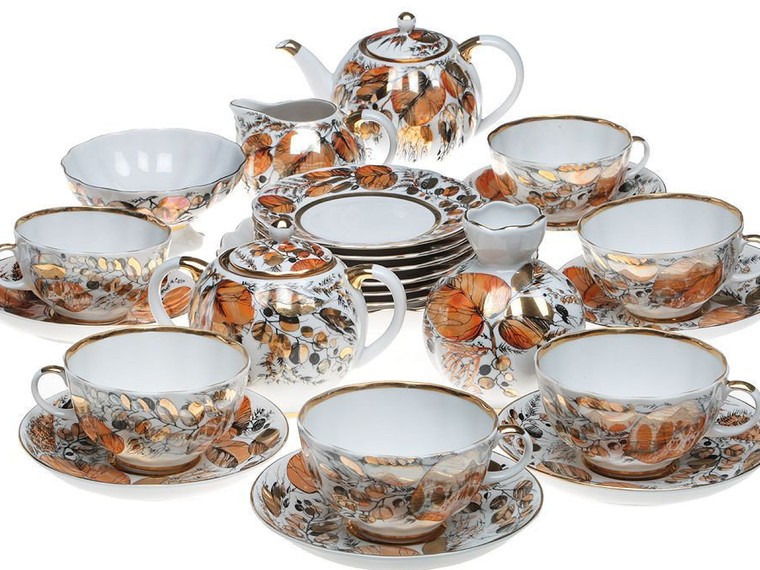 Появились  красивые  сервизы
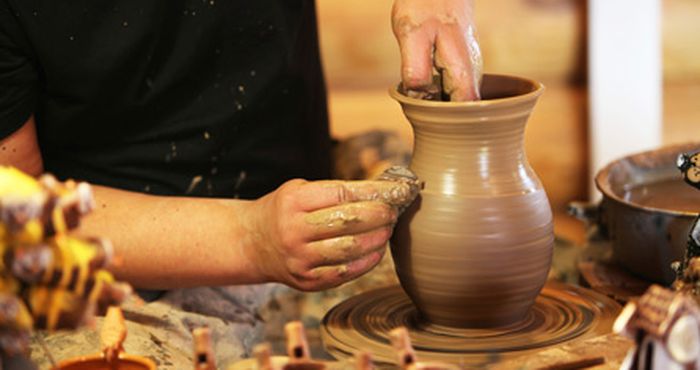 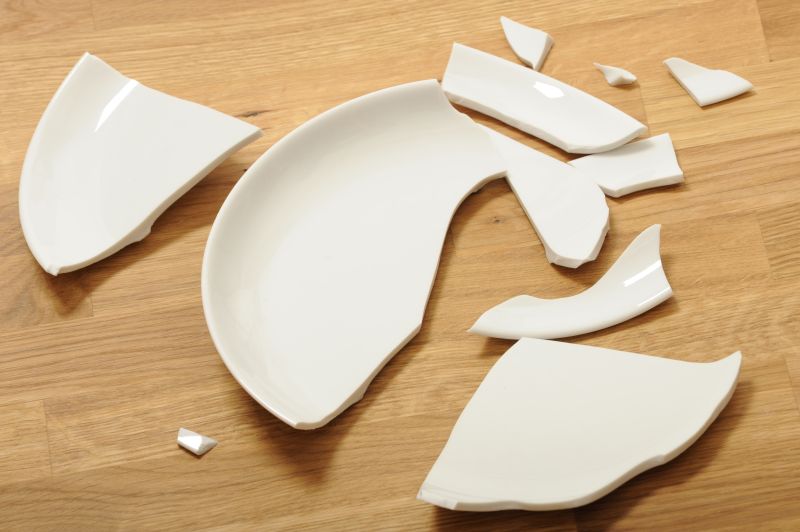 Люди очень бережно относились  к посуде, поскольку она может разбиться , и пропадет труд человека, который ее делал.
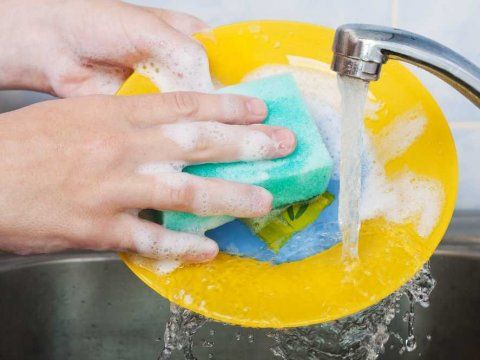 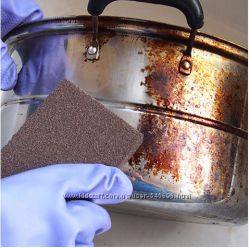 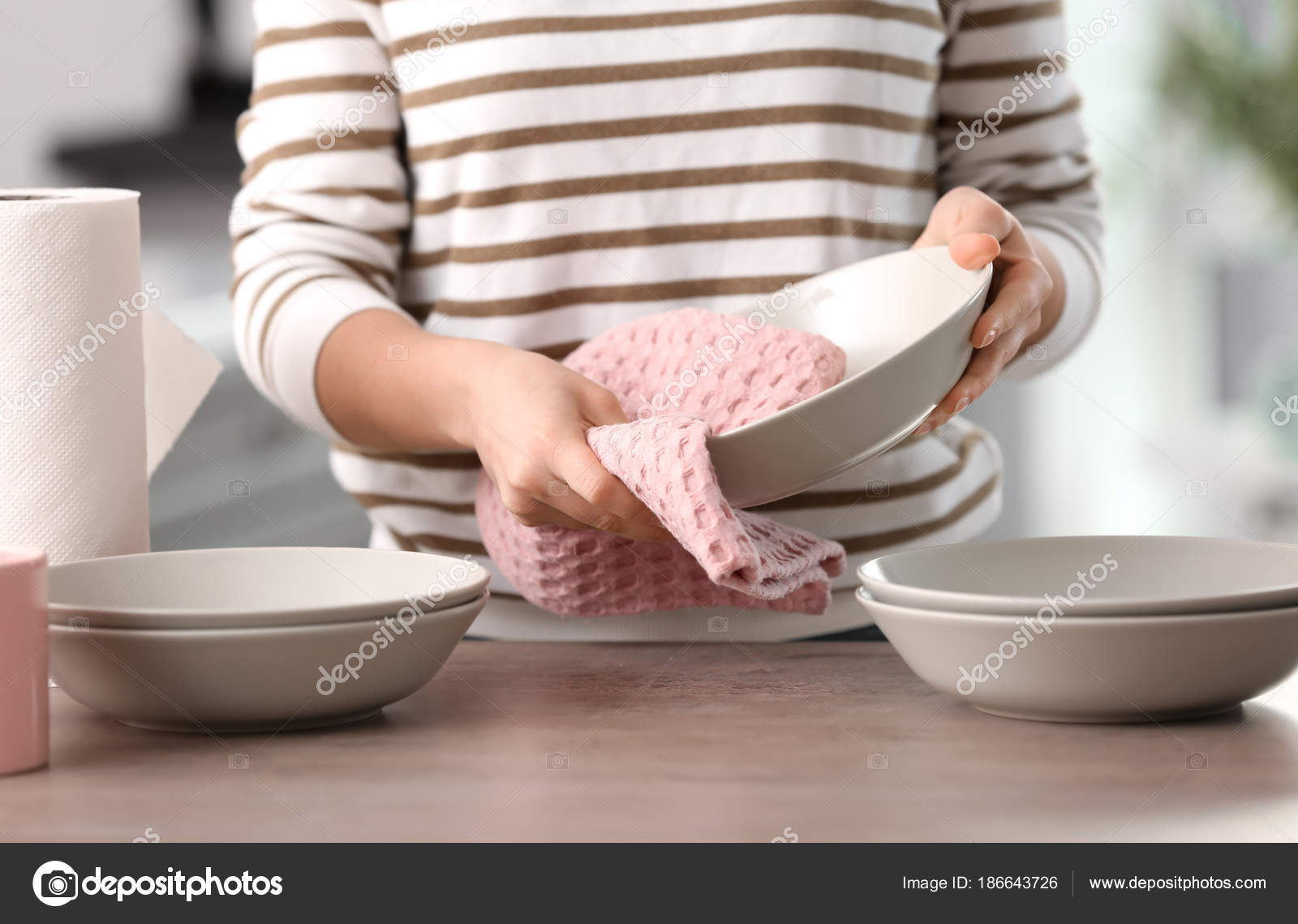 Посуду моют, чистят, вытирают, чтобы она всегда была чистой и из неё приятно было есть.
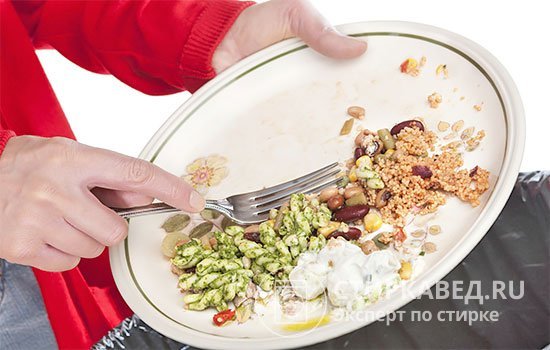 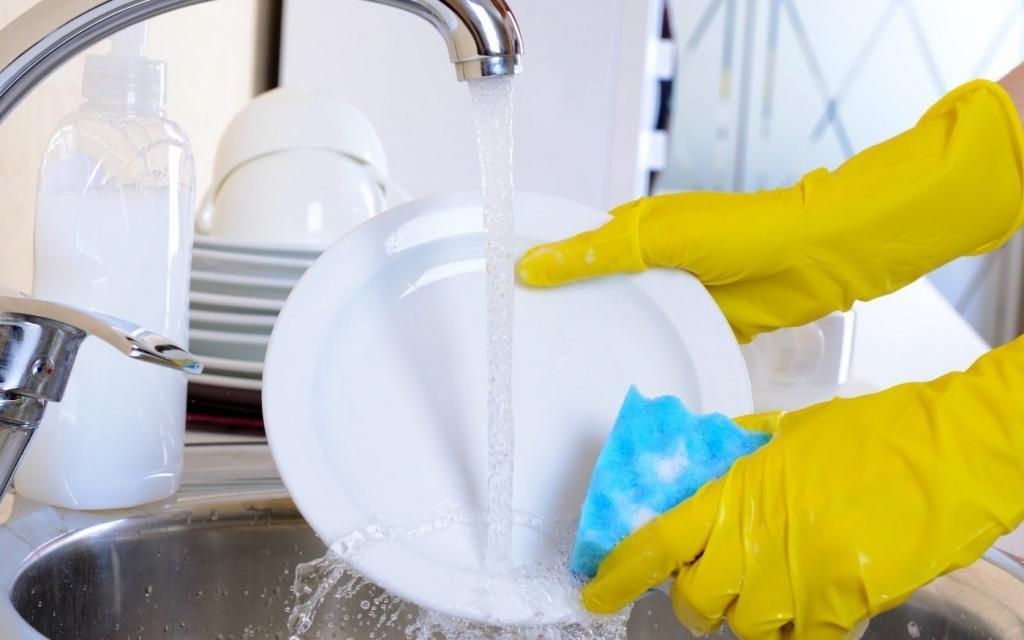 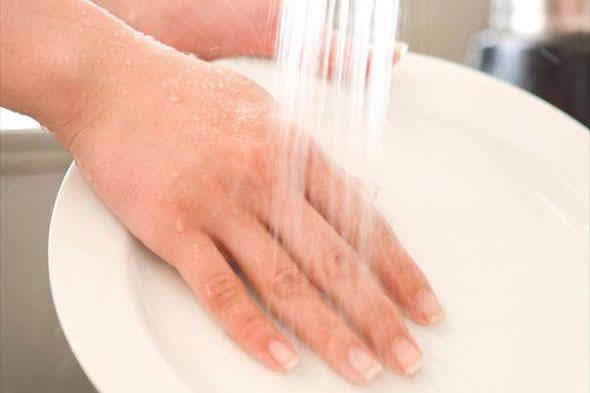 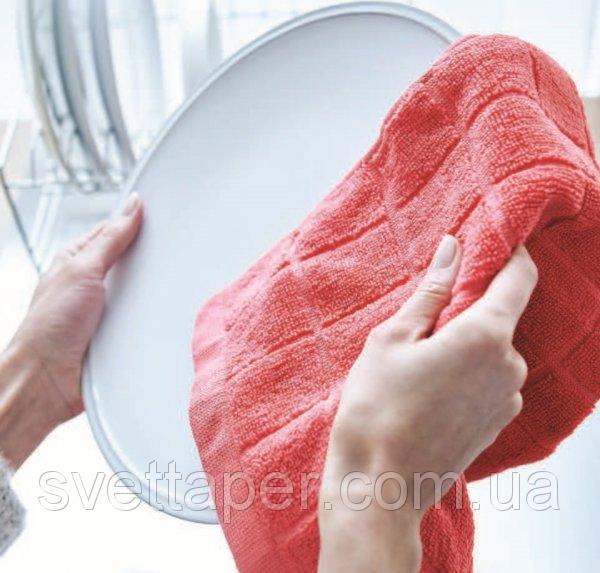 Как надо ухаживать за посудой: сначала тарелки и чашки освобождают от остатков пищи, затем моют горячей водой с мылом или другими моющими средствами
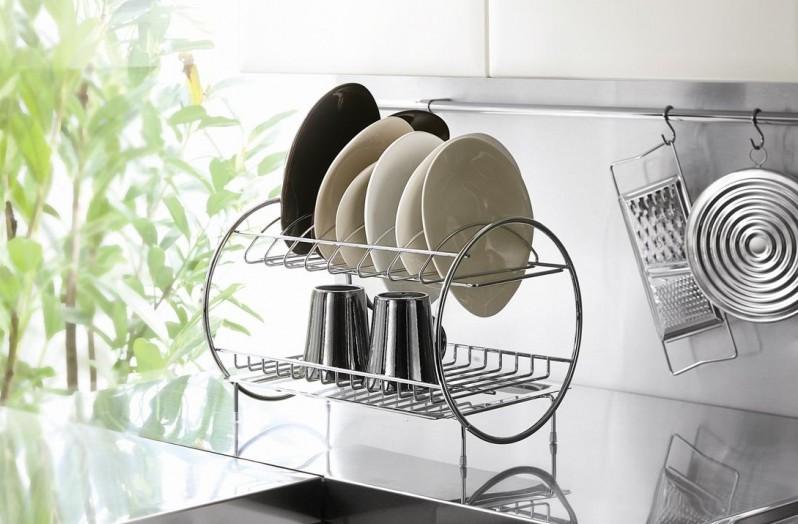 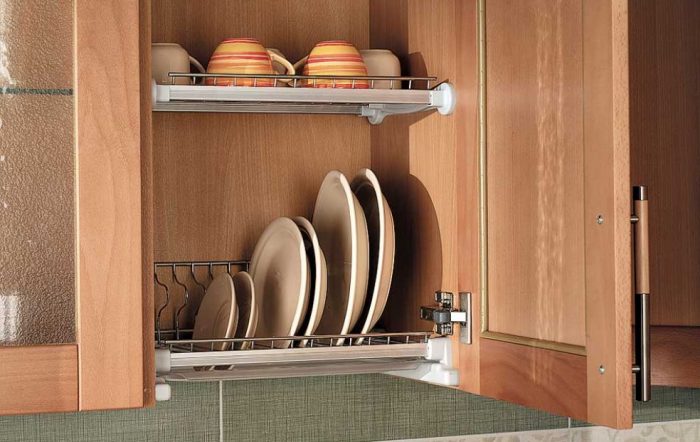 Затем ее основательно прополаскивают. Ставят в сушку, вытирают и убирают в шкаф